FORGET FIZZY DRINKS THIS FEBRUARY!
Tick every day you stay away from fizzy drinks
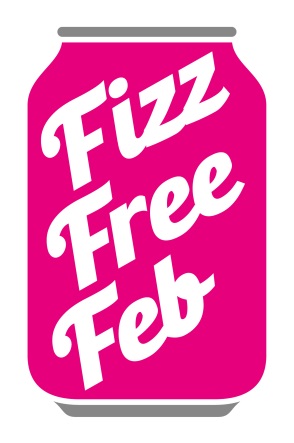 Congratulations! You made it through the whole month!
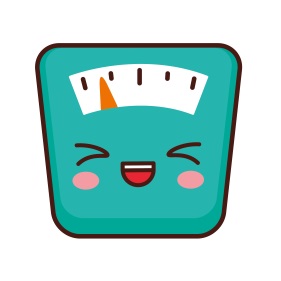 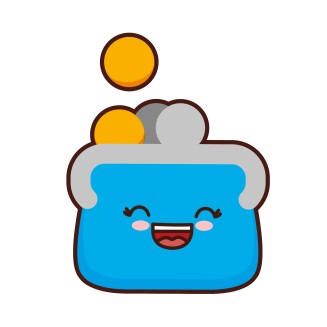 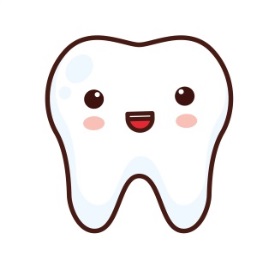 Your name:
Your school: